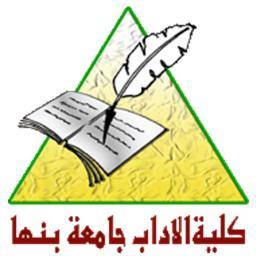 قسم التاريخ والآثارالفرقة الثالثة / عاممقرر: تاريخ الأيوبيين والمماليكاستاذ المقرر: د/ سمير بدر
م5
السلطنة الأولى للناصر محمد بن قلاوون(693-694هـ)
يكاد ينحصر التاريخ المملوكي في الأعوام الخمسة التي تلت مقتل السلطان الأشرف خليل في حوادث المؤامرات والقتل بشكل متواصل. ذلك أن الأحداث التي حصلت عقب مقتل السلطان قطز قد تكررت عقب مقتل السلطان الأشرف خليل. إذ اجتمع المتآمرون واتفقوا على تعيين زعيم المؤامرة الأمير بدر الدين بيدرا سلطاناً، ولقبوه بـ "الملك الأوحد"، وحلفوا له، ولم يبق بعد ذلك سوى أن يغادر السلطان الجديد مكان الجريمة إلى القلعة ليتم تنصيبه رسمياً. ويبدو أن مماليك السلطان المقتول بزعامة الأمير زين الدين كتبغا قد هالهم مقتله، فتصدوا للمتآمرين قبل وصولهم إلى القاهرة. إذ ما كادوا يسمعون بنبأ حادثة القتل حتى تعقبوا بيدرا وأتباعه، وأنزلوا بهم الهزيمة في الطرانة، وقتلوا بيدرا نفسه، وطاردوا الفارين من أتباعه.
     وسار كتبغا بعد الانتصار عائداً إلى القاهرة ليتربع على دست السلطنة. لكن الأمير علم الدين سنجر الشجاعي، النائب في قلعة الجبل، حال بينه وبين دخوله القاهرة. ثم دارت مفاوضات بين الطرفين أسفرت عن تعيين الملك الناصر محمد بن قلاوون أخي الملك الأشرف خليل، سلطاناً وذلك في (14 محرم عام 693هـ)، وسمح بعد ذلك للأمير كتبغا ومن معه من المماليك بدخول القاهرة.
     كان محمد بن قلاوون في التاسعة من عمره حين اختير لتولي السلطنة، ولم تدم سلطنته الأولى غير سنة واحدة، ولم يكن له في خلالها شيء من النفوذ الفعلي لصغر سنة، وإنما استأثر بالسلطان الفعلي عدد من كبار الأمراء في مقدمتهم الأميران كتبغا نائب السلطنة، وسنجر الشجاعي الوزير، وركزت الجهود  في هذه السنة لتتبع قتله السلطان خليل، ثم قامت المنافسات الشديدة بين الأميرين كتبغا وسنجر. وانتهت بالتجاء سنجر إلى القلعة ومحاصرة كتبغا له إلى أن تمكن من القبض عليه وقتله.
ووجد كتبغا أن الأحوال لم تهيأ بعد توليه السلطنة، فتظاهر بولائه للناصر وأسرة قلاوون، وللتعبير عن ولائه هذا قال لأم الملك الناصر – بعد قتل سنجر : "والله لو بقى من أولاد أستاذنا (المنصور قلاوون) بنت عمياء ما أخرجنا الملك عنها".
     واستصدر كتبغا بعد ذلك من الملك الناصر أمرا بالعفو عن الأميرين لاجين وقرا سنقر (وكانا قد اشتركا مع بيدرا في قتل خليل) وقربهما إليه، ولكن هذا الإجراء أغضب المماليك الأشرفية (مماليك الأشرف  خليل) فثاروا في القاهرة ونهبوا الأسواق واتجهوا إلى القلعة لمحاصرتها، غير أن جنود كتبغا تمكنوا من الانتصار عليهم.
     وبدأ لاجين يحرض كتبغا على إبعاد الناصر والاستيلاء على العرش، وقال له إن الناصر متى كبر لا يُبقيك، واقتنع كتبغا بهذا الرأي، فجمع الخليفة والأمراء والقضاة وتحدث إليهم في ضرورة أن يلي السلطنة رجل قوي تهابه الجند وتخشاه الرعية، وضرب لهم مثلا بثورة المماليك الأشرفية، وقال إنها لم تكن لتحدث لو كان السلطان رجلاً كبيراً، ثم ختم حديثه بقوله: "لقد انخرق ناموس المملكة، والحرمة لا تتم بسلطنة الناصر لصغر سنه". واقتنع الحاضرون برأيه ووافقوا على خلع الناصر وتولية كتبغا، فأمر في الحال بنقل الناصر وأمه من القصر وأسكنهما في بعض قاعات القلعة، وبذلك انتهت سلطنة الناصر الأولى، وبدأت سلطنة كتبغا.
سلطنة العادل كتبغا (694-696هـ)
لم تدم سلطنة كتبغا غير سنتين، وقد بدأ حكمه بتعيين الأمير لاجين نائبا للسلطنة، ولم يكن كتبغا موفقاً في حكمه، لا لضعف في شخصيته، وإنما لأسباب خارجة عن إرادته، فقد اقترن عهده بأحداث كثيرة أثارت غضب الشعب وكرهه، وكان من أهمها وصول طائفة من المغول الوافدين، وقصور النيل في فيضانه، وما نتج عنه من غلاء ومجاعة وانتشار الأوبئة والأمراض.
     أما المغول الوافدية وهم طائفة من الأويراتيه الذين سبق أن أشرنا إليهم، فقد رحب كتبغا بمقدمهم لأنه مغولي مثلهم، وأمّر عدداً منهم، مما أثار غضب المماليك وحنقهم، وكره الشعب هؤلاء الوافدية كذلك لأن الكثيرين منهم كانوا لا يزالون على وثنيتهم لما يعتنقوا الإٍسلام بعد، فكانوا يخالفون  أوامر الدين ولا يصومون شهر رمضان.
     وفي نفس الوقت قصر النيل في فيضانه، فقل الموجود في الأسواق من القمح والشعير وأصناف المأكولات الأخرى وغلت أسعارها، وعمت المجاعة حتى أكل الناس أبناءهم والميتة من الكلاب والمواشي، وانتشرت كذلك الأوبئة والأمراض وكثر موت الناس حتى ذكر أنه كان يخرج كل يوم من باب واحد من أبواب القاهرة ما يزيد على سبعمائة ميت، وتزايد الأمر فصارت الناس تدفن بغير غسل أو كفن، وعجز الناس عن مواراة الأموات في القبور لكثرتهم.
وحاول كتبغا معالجة الموقف قدر استطاعته، فاستورد القمح من الشام، وفرق الفقراء على المماليك لمساعدتهم، ولكن هذه المحاولات لم تخفف من كره الشعب له، فقد قرنوا بين هذا البلاء الذي أصابهم وبين تولية كتبغا للحكم، وانتهز الفرصة الأمير لاجين الصديق القديم لكتبغا وبدأ يعمل على إبعاده وتولية السلطنة مكانه، ونفذت المؤامرة في سنة 695هـ إذ كان كتبغا في زيارة للشام وفي صحبته لاجين، وفي طريق العودة إلى مصر انقض لاجين على السلطان يريد قتله، ولكن كتبغا استطاع الفرار والعودة إلى دمشق حيث  لجأ إلى قلعتها واحتمى بها.
     واستولى لاجين على خيمة السلطان وخزانته، وأسلحته، وجمع الأمراء وتشاور معهم، فوافقوا على توليته بشرط ألا ينفرد برأي دونهم، ولا يسلط عليهم مماليكه أو يتركهم يعبثون بمصالح الغير، فوافق على هذه الشروط وقال لهم: "وأنا واحد منكم ولا أخير نفسي عنكم، ولست مولياً عليكم من مماليكي أحداً، ولا أسمع فيكم كلاماً أبداً، ولا يصيبكم ما أصابكم من مماليك العادل (كتبغا)".
سلطنة حسام الدين لاجين (696-698هـ)
أقسم الأمراء يمين الولاء والطاعة للسلطان لاجين في المحرم من سنة 696هـ، أما كتبغا فقد أصدر لاجين بعد ذلك أمراً بتعيينه نائباً على قلعة صرخد بعد أن أخذ عليه التعهد بأن لا يكاتب أحداً أو يشاور أحداً، وفي عصر سلطنة الناصر الثانية نقل حاكماً على حماة فظل بها إلى أن توفى في سنة 702هـ.
    وكان لاجين أصلاً مملوكاً من مماليك السلطان قلاوون، ثم أعتقه، ورقاه إلى أن أصبح أميراً، وزوجه إحدى بناته، وعينه نائباً على دمشق، فلما ولى خليل عزله عن هذه النيابة، فأثار هذا العزل الحقد في نفسه ودفعه إلى الاشتراك في تدبير المؤامرة لقتله.
    غير أنه اتخذ من زواجه من ابنة قلاوون ذريعة لأحقيته في تولي العرش، ولكي لا يبدو متناقضاً مع نفسه فقد عمل على إبعاد الناصر محمد إلى قلعة الكرك، وأقنعه أنه لم يفعل ذلك إلا رغبة منه في إعطائه فرصة أثناء مقامه في الكرك ليكتسب خبرة وتجربة في شئون الحكم، فإذا بلغ السن التي تؤهله لتولي مقاليد الحكم تنازل له عن العرش وأعاده إليه، ولهذا قال وهو يودعه قبل ترحيله إلى الكرك: "أنا مملوك والدك، أحفظ لك الملك، وأنت الآن تروح إلى الكرك إلى أن تترعرع وترتجل (أي تصبح رجلاً) وتتخرج وتجرب الأمور وتعود إلى ملكك".
ويقال أن حسام الدين لاجين كان يحيا – أثناء نيابته في دمشق – حياة كلها لهو وانصراف إلى شرب الخمر والبحث عن الملذات، ولكنه تاب عن ذلك كله بعد توليه العرش، وانقلب رجلاً آخر، فأقبل على العبادة، وقرب إليه العلماء، وبذل كل ما يستطيع من جهد لإرضاء الشعب،  وحرص على أن يسود العدل بين الناس. وفي عهده عمل الروك الحسامي سنة 697ه، وراعى المصلحة عند إعادة توزيع الإقطاعات، وتقرب إلى عامة الشعب، فكان يجالسهم ويشاركهم في طعامهم، وأصدر كثيراً من الأوامر للمحافظة على أموال اليتامى، وكان قد نذر أن يقوم بإصلاح جامع ابن طولون أثناء اختفائه فيه بعد مقتل خليل، فوفى بنذره وصرف المبالغ الطائلة على تجديد الجامع.
    وكان من حسن طالعه أن علا فيضان النيل، فكثرت المحاصيل، وانخفضت الأسعار، وانقطعت الأوبئة، فزاد حب الناس له، فكانوا يعلنون عن حبهم بالترحيب له والتهليل له كلما خرج بموكبه يشق شوارع القاهرة. وكان من الممكن أن يستقر الملك للاجين بعد أن قام بهذه الإصلاحات، وبعد أن صفت له الأحوال وخلص له حب الشعب، إلا أن نجمه بدأ يأفل عندما وقع في نفس الخطأ الذي وقع فيه من سبقوه، فقد حنث بالوعد الذي أخذه على نفسه أمام الأمراء عندما اختاروه لتولي السلطنة، فبدأ بتقريب نفر من مماليكه إليه ورقاهم إلى مرتبة الإمارة. وكان أقرب المقربين إليه وأحبهم إلى نفسه مملوكه "منكوتمر" فعينه نائباً للسلطنة، وأطلق له العنان يتصرف وفق هواه، فاستبد بالحكم، واستحوز كما يقول المؤرخ المفضل ابن ابي الفضائل في كتابه النهج السديد : "على عقل مخدومه واستولى عليه، وحجبه عن الخاصة والعامة".
ولهذا اشتد كره الشعب والجند والأمراء جميعاً لمنكوتمر، وخاصة لأنه كان رجلاً جاداً فظاً عابساً وكره الناس بالتالي السلطان لاجين لأنه هو الذي سلطه عليهم، ثم زاد حنقهم عليه عندما أراد أن يعين منكوتمر ولياً لعهده. وشعر منكوتمر بكره الناس و الأمراء له، فأراد أن ينتقم من الأمراء ويبعدهم عن طريقه، فأشار على السلطان بأن يبعد أمراء مصر إلى الشام، وأن ينقل أمراء الشام إلى مصر، واقتنع السلطان بمشورته، وأخذ يعد العدة لتنفيذ هذا المشروع، فأحس الأمراء بالخطر، وراحوا يفكرون من جهتهم في القضاء على منكوتمر والسلطان معاً.
     وفي يوم الخميس العاشر من ربيع الآخر من سنة 698هـ انقض أحد المتآمرين على السلطان وهو يؤدي صلاة العشاء، فضربه بسيفه، وأكمل عليه بقية الأمراء، ثم اتجهوا إلى منكوتمر فاجهزوا عليه كذلك، وبذلك انتهت سلطنة لاجين التي لم تعمر غير سنتين وشهرين وثلاثة عشر يوماً.
السلطنة الثانية للناصر محمد (698-708هـ)
بقتل لاجين خلا عرش مصر، وقد اجتمع أمراء المماليك للتشاور، فتقدم الأمير كرجي – قاتل لاجين –ورشح زميله أمير طغجي للسلطنة، كما رشح نفسه لنيابة السلطنة، وخاطب الأمراء بقوله "يا أمراء: أنا الذي قتلت السلطان، وأخذت بثأر أستاذي (فقد كان من مماليك الأشرف خليل)، والملك الناصر الصغير ما يصلح، لا يكون السلطان إلا لهذا – وأشار إلى الأمير طغجي – وأكون أنا نائبه، ومن خالف فدونه"، واستل سيفه مهدداً.
    ويبدو أن الأمراء لم يرحبوا بهذا الترشيح، فقد قابلوا هذا الحديث بالوجوم والسكوت، ثم انفض المجلس دون الوصول إلى اتفاق. وبدأ الخلاف والمنافسات، وثارت الفتنة في البلد، وانتهت بقتل الأميرين كرجي وطغجي، ولم يكن بين الأمراء من هو أهل لثقتهم جميعاً، فاستقر الرأي أخيراً بينهم على استدعاء السلطان الشرعي الناصر محمد من سجنه بالكرك ليتولى السلطنة.
وسافرت وفود الأمراء إلى الكرك وأبلغت الناصر قرارها، فتردد أول الأمر خوفاً من أن تكون وراء هذه الدعوة مكيدة، فلما تأكد من صدق الأمراء رحب الدعوة، وفرح فرحاً زائداً، وخرج من الكرك في موكب حافل، وسار الأمراء والأعيان بين يديه إلى أن صعد قلعة الجبل، وجلس على العرش، وجدد الأمراء له البيعة، وأصدر الخليفة التقليد بإنابته عنه في الحكم وتعيينه سلطاناً وكان عمره حينذاك أربعة عشر عاماً. وكان أول قرار اتخذه الناصر أن عين الأمير سلار (التتري) نائباً للسلطنة، والأمير بيبرس الجاشنكير (الشركسي) استادارا.
     وكان الناصر في هذه المرة لا يزال صغيراً لم يصل بعد سن البلوغ أو النضوج، ولهذا بدأت الأحداث تشير إلى أن الأميرين سلار وبيبرس سيلعبان نفس الدور الذي سبق أن لعبه كتبغا ولاجين، ولكن هذا النزاع المرتقب تأجل قليلا، فإن الناصر لم يكد يبدأ سلطنته الثانية حتى وصلته النذر بأن المغول يهددون حدود دولته في الشام، فقد خرج غازان إيلخان فارس بجيوشه يريد الانتقام من المماليك والأخذ بثأر الهزائم السابقة.
وأمر الناصر بإعداد الجيوش، وتولي قيادتها بنفسه، وخرج متجهاً إلى الشام وفي صحبته الأميران سلار وبيبرس، وتقابل الجيشان عند مدينة حمص، وكان النصر في هذه الموقعة للمغول، وهزم المماليك هزيمة شنعاء وولوا الأدبار، وتألم الناصر ألماً شديداً لهذه الهزيمة، وعادت فلول الجيش إلى مصر لتعيد تكوين جيش جديد. وفي أثناء هذه الاستعدادات وصل وفد من قبل غازان يعرض الصلح ويحمل رسالة في هذا المعنى، واستجاب الناصر لهذه الدعوة، وحمل الرسل رده على خطاب غازان وفيه يقول: إذا جنح الملك للسلم جنحنا لها. 
     ولكن يبدو أن طلب غازان للصلح كان خدمة يقصد بها كسبا للوقت للتعرف على أحوال العدو، فإن الأخبار لم تلبث أن وصلت من حلب تنبئ بأن غازان يستعد للمسير إلى الشام، وأن أهالي دمشق قد تملكهم الذعر ولجأوا إلى المسجد الجامع يضجون بالدعاء إلى الله أن ينقذهم من هذا الكرب العظيم.
     وأصدر الناصر أوامره بإعداد الجيوش، وخرج الجند في هذه المرة يدفعهم الحماس والرغبة في الانتقام لمسح عار الهزيمة السابقة، وتقابل الجيشان في هذه المرة في (مرج الصفر) بالقرب من دمشق، وأظهر سلار وبيبرس شجاعة فائقة، وأبلى الجيش المصري كله بلاء حسناً، وعقدت له ألوية النصر، واتجه الناصر بعد المعركة في كوكبة من فرسانه إلى دمشق فخرج أهلها جميعاً يستقبلونه استقبال المنتصر، ويضجون بالدعاء له والشكر لله سبحانه وتعالى، وزينت المدينة كلها، وظلت الأفراح قائمة إلى أن وافى عيد الفطر، فصلى الناصر صلاة العيد في دمشق ثم اتخذ طريقه إلى مصر.
وفي مصر أقيمت الزينات أفخم ما تكون، وفرشت الطريق بالشقق الحريرية، وتقدم السلطان يحيط به أمراؤه وكبار رجال الدولة والمصريون حوله يهللون ويكبرون، وفي ركابه أسرى المغول مقيدين في السلاسل. ولم يكد الناصر يستقر في عاصمة ملكه، ولم تكد حفلات الفرح بالنصر تهدأ حتى تواترت الأخبار أن الأعراب قد استشرى خطرهم وعاثوا فسادًا في أنحاء الصعيد ومدنه، وزاد استهتارهم بالمماليك وبالدولة، فمنعوا الخراج، وهجموا على السجن وأخرجوا المساجين، وأعلنوا عصيانهم، وأن المماليك عبيد خوارج، وأنهم هم أحق بملك البلاد، وقطعوا الطرق، ونهبوا الناس.
     وكان لابد للدولة أن تضع حداً لهذا العبث، فوضعت خطة ماكرة حكيمة، فأصدرت الأوامر لوالي الجيزة أن يمنع الناس من السفر إلى الصعيد، ثم أشاعت في البلاد أن الأمراء سيسافرون إلى الشام، وتقرر بعد ذلك أن تخرج أربع فرق من الجيش إلى الصعيد: واحدة إلى البر الغربي، والثانية إلى البر الشرقي، والثالثة تسير في النيل، والرابعة تتخذ الطريق المألوف الذي يسلكه الناس.
وتحركت هذه الفرق الأربع في وقت واحد – وعلى قيادتها الأميران سلار وبيبرس – وهي تحمل الأوامر بقتل من تراه من العربان مهما كانت مكانته، ونجحت الخطة، وفوجئ الأعراب بجيوش المماليك تنقض عليهم وتحيط بهم من كل مكان، وتأخذ عليهم السبل إذا أرادوا الفرار أو الالتجاء إلى الجبال، وتخرجهم من مخابئهم، وقتل الأعراب في كل مكان، واستولت السلطة على أملاكهم ودوابهم وأسلحتهم، وبذلك انكسرت شوكتهم، وتخلصت الدولة من شرورهم، ولم تقم لهم بعد ذلك قائمة، وأمن الناس في الصعيد على أرواحهم وأموالهم.
    فرغ الناصر من هذين الخطرين الخارجي والداخلي وبدأ يحاول – معتزا بانتصاراته – أن يباشر بنفسه شؤون الحكم، ولكنه وجد أن الأميرين سلار وبيبرس يمارسان السلطان الفعلي ويتحكمان في تصرفاته ويضيقان عليه، فضاق بهما وبتصرفاتهما، فزهد في الحكم، وقال للأمراء: "إن كان غرضكم في الملك فما أن متطلع إليه فخذوه وابعثوني أي موضع أردتم، ثم  تظاهر بأنه خارج للحج، فلما وصل الكرك أعلن أنه عَدَل عن الحج، ورغب في المقام بالكرك، فهي كما قال: "من بعض قلاعي وملكي، وقد عولت على الإقامة بها" وفوجئ الأميران بهذا القرار، فأرسلا إلى الناصر يتهددانه ويطلبان منه العودة إلى القاهرة، ولكنه أصر على موقفه.
سلطنة بيبرس الجاشنكير
خلا العرش مرة ثانية، ولم يكن هناك غير سلار وبيبرس، فتقدم سلار وخاطب الأمراء قائلاً: "والله يا أمراء ما أصلح للملك، ولا يصلح له إلا أخي هذا"، وأشار إلى بيبرس الجاشنكير، فوافق الأمراء على هذا الترشيح، وأعلن بيبرس سلطاناً، وعين سلار نائباً للسلطنة.
    ولم تطل سلطنة بيبرس غير سنة واحدة (708-709ه)، ولم تستقر له الأمور خلالها، فقد نقص فيضان النيل وارتفعت الأسعار، ونسب الشعب هذا كله إلى بيبرس، فكرهوه وكرهوا عهده، وخاصة أنه اتبع سياسة العنف في معاملته للناس والأمراء، فقد كان يخشى أن يتصل المماليك بالناصر أو أن يتآمروا على خلعه، وأعلن الشعب عن سخطه بالتظاهر في شوارع القاهرة يرددون قولهم: "سلطاننا ركين (يقصدون بيبرس لأن لقبه ركن الدين)، ونائبنا دقين (يقصدون سلار إذا لم يكن في لحيته غير شعرات قليلة)، يجينا الماء منين، تجيبوا لنا الأعرج (يقصدون الناصر فقد كان به عرج خفيف) يجي لنا الماء يتدحرج".
أما الناصر فإنه لم يقصد بلجوئه إلى الكرك التنازل عن العرش، وإنما أراد أن يمهد للاتصال بأمراء الشام ونوابه لجمعهم حوله والانتصار بهم، ثم مهاجمة مصر لأبعاد بيبرس وسلار واستخلاص العرش ثانية لنفسه، فقد كان يصعب عليه أن يصطنع الأنصار وهو في مصر محاط بجيوش بيبرس وسلار ومماليكهما، ولو أنه بقى في مصر ولم يخرج إلى الكرك لتغلبا عليه وقتلاه. وقد نجحت خطة الناصر، واستجاب أمراء الشام لدعوته، وأعلنوا ولاءهم له، والتفوا حوله، بل لقد خرج بعض الأمراء الساخطين من مصر، وانضموا إلى الناصر، عند ذلك خرج الناصر بجنده إلى دمشق فاستقبله أهلها  بالحفاوة والترحيب، ودُعي له على منابرها.
    وكانت الحالة في مصر تزداد كل يوم سوءاً، وسادت بها الفوضى، وضاعت هيبة بيبرس، فجمع الأمراء وتشاور وإياهم في الموقف، فنصحوه بالتنازل عن العرش وأن يكتب إلى الناصر يرجوه العفو، فأمن على رأيهم، وأرسل إلى الناصر كتابا يسأله فيه العفو وأن يعينه نائباً على إحدى المدن، وقال في ختامه: "فإن حبستني عددت ذلك خلوة، وإن نفيتني عددت ذلك سياحة، وإن قتلتني كان ذلك لي شهادة". ثم أعلن خلع نفسه من السلطنة وإسقاط اسمه من خطبة الجمعة والعيدين، وكان ذلك بحضور الخليفة والقضاة الأربعة.